S2 Cal/Val Overview
Sentinel-2 Cal/Val Overview


Ferran Gascon on behalf of Sentinel-2 Data Quality Team

Sioux Falls, 13 November 2017
Outline
Sentinel-2 Cal/Val Overview (Ferran Gascon)

Sentinel-2 Radiometry Cal/Val (Bruno Lafrance)

Sentinel-2 Geometry Cal/Val (Sébastien Clerc)
B11
Band 11
Mission Status / Highlights
Both Sentinel-2A and -2B operational.
Systematic coverage of Europe, Greenland and Africa every 5 days, and rest  of  the  World every 10 days.
Surface reflectance product (Level-2A) over Europe distributed since 2nd May 2017.
Completed reprocessing of Sentinel-2A commissioning phase products.
All products available through Copernicus Open Access Hub:
 http://scihub.copernicus.eu
B11
Band 11
Mission Status / Revisit
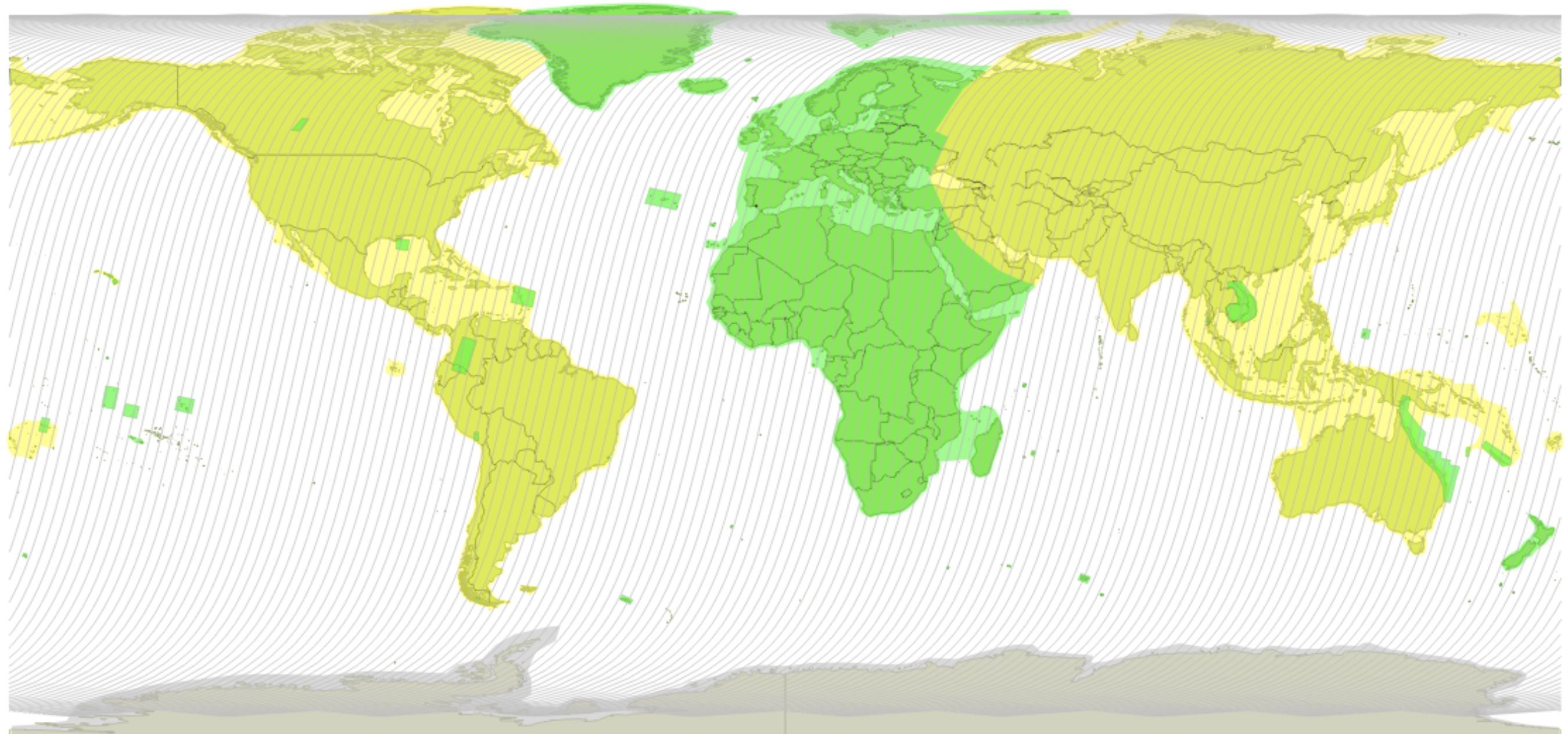 Mission Status / Surface Reflectance
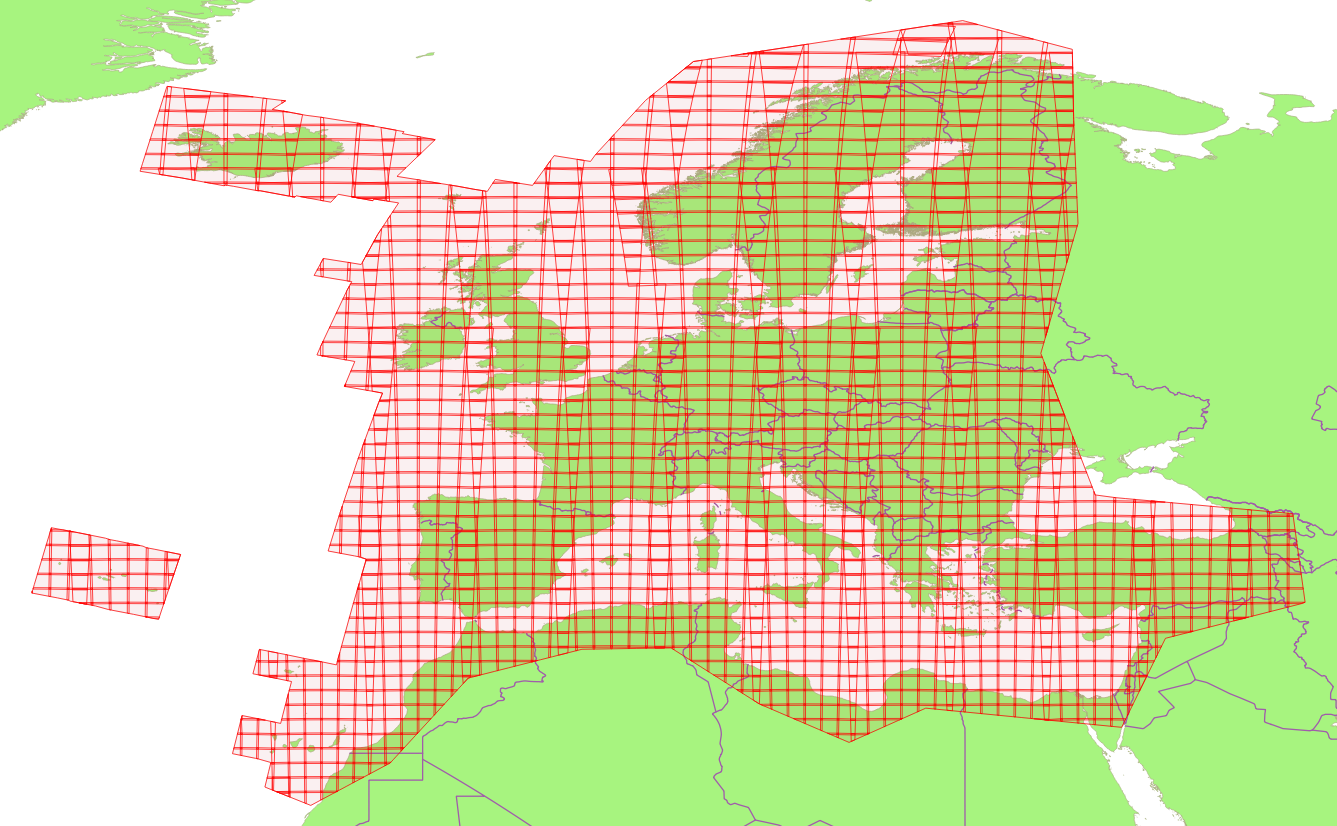 [Speaker Notes: The Sen2Cor processor (version 2.4.0) is generating bottom-of-atmosphere (BOA) reflectance products.
It generates daily up to 300GB of L2A products (~600 Tiles per Day). 
L2A products are made available as from 02 May 2017 through http://scihub.esa.int
Products granularity of L2A is the same as L1C available on SciHub.]
Mission Status / Next Steps
Q4 2017: Global 5-day revisit using 4th ground station (Inuvik, Canada) and/or EDRS (European Data Relay System).
29-31 January 2018: 2nd Sentinel-2 Validation Team Meeting.
2018: Completion of the conversion of Sentinel-2 archive into new tile format.
2018: Operational Level-2A global production.
2019: Start reprocessing of all archived data (~5PB) with geometry-refining (using GRI) and operational L2A processor.
B11
Band 11
Data Quality / Products Evolution
October 2017: New Processing Baseline 02.06 since end of October. Change of naming convention (product discriminator).

2018: Start of the geometry-refined production using GRI (Global Reference Image) to reach multi-temporal registration of 0.3 pixels CE95.
2018: Usage of better DEM to improve geolocation over mountainous regions.
2018: Masks in raster format.

Under assessment: Offset on reflectances.
B11
Band 11
Data Quality / Last Year Events
Decontamination
Jul 2017
Decontamination
Jan 2017
Decontamination
May 2017
Decontamination
Nov 2017
S2A Routine Operations
S2B  Routine Ops
S2B Commissioning
S2A  02.04
S2A 02.06
S2A  02.05
S2B  02.05
S2B  02.06
S2B  01.01
30 May 17
19 Apr 17
7 Mar 17
S2B Launch
23 Oct 17
15 Jun 17
6 Dec 16
Compact 
naming
Data Quality / L1C Product Performances
Next two presentations...
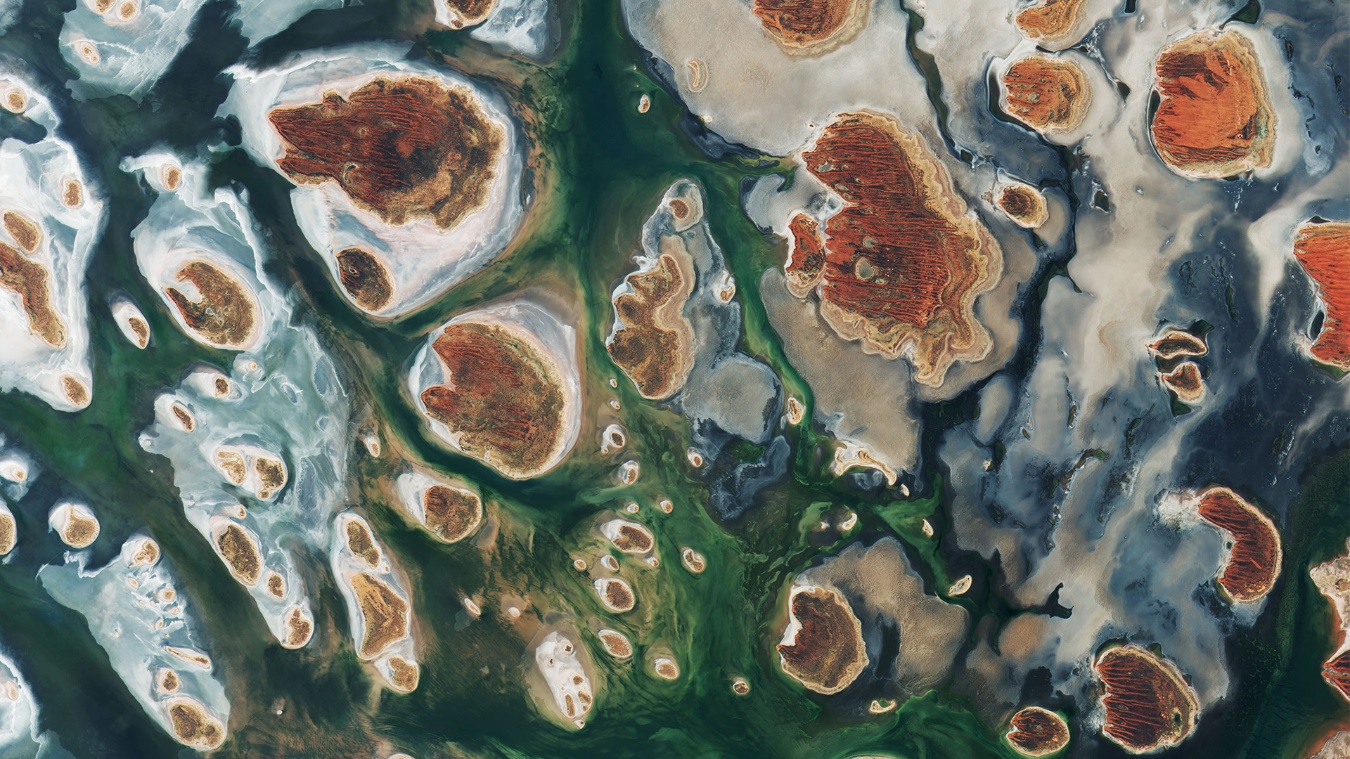 B11
Band 11
Data Quality / The Team
Team in charge of all aspects related to data quality (including algorihtms and products evolution, cal/val and quality control)
S2 MPC (Mission Performance Centre)
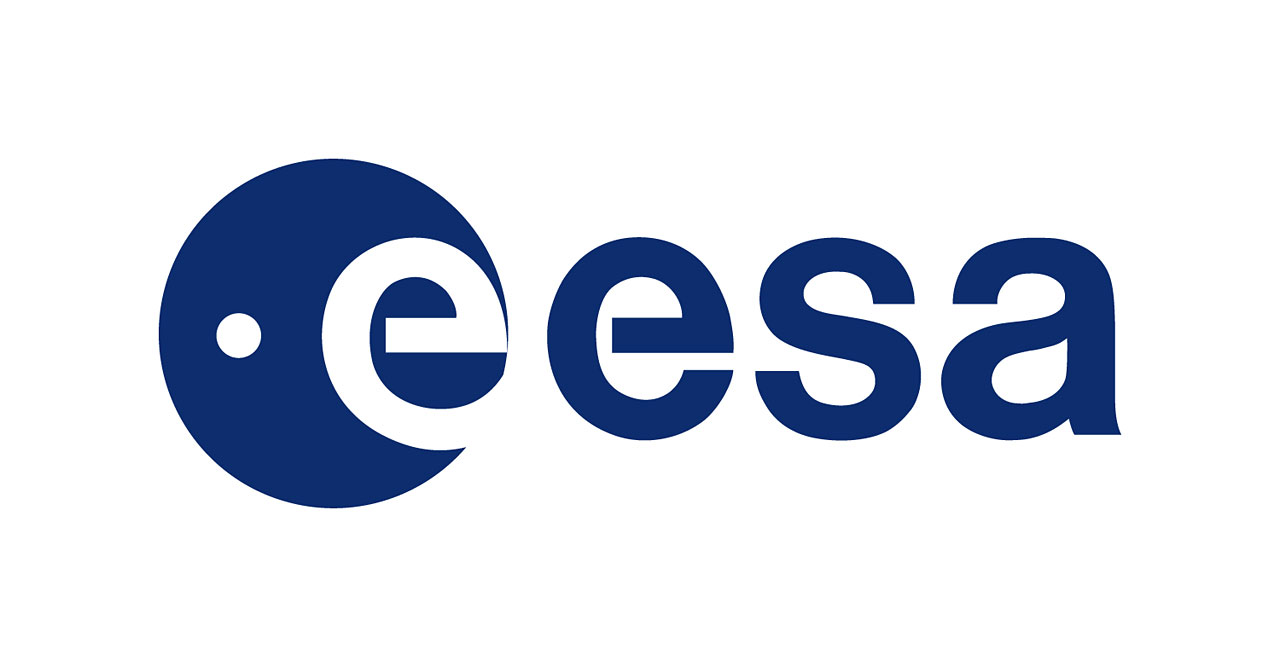 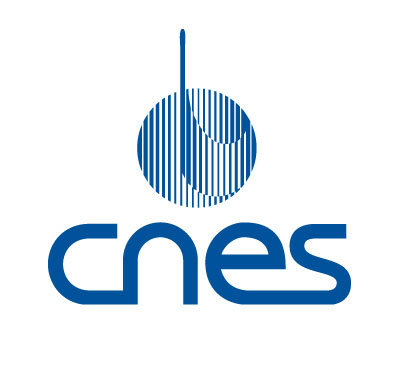 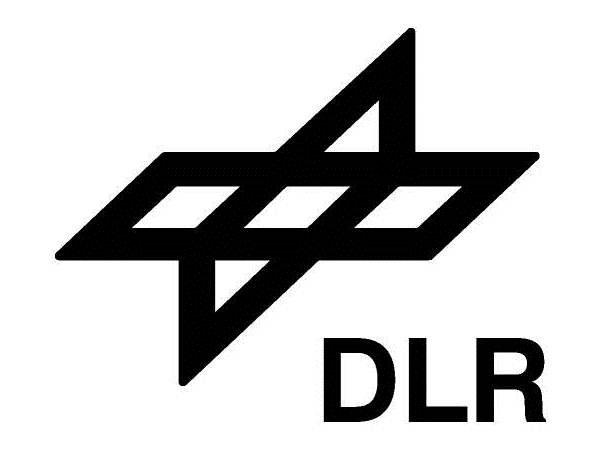 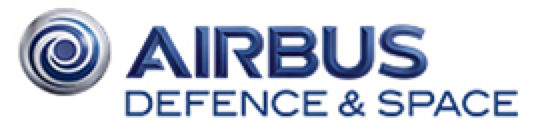 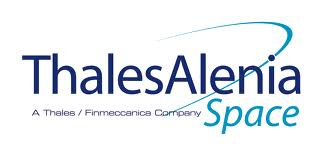 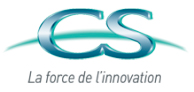 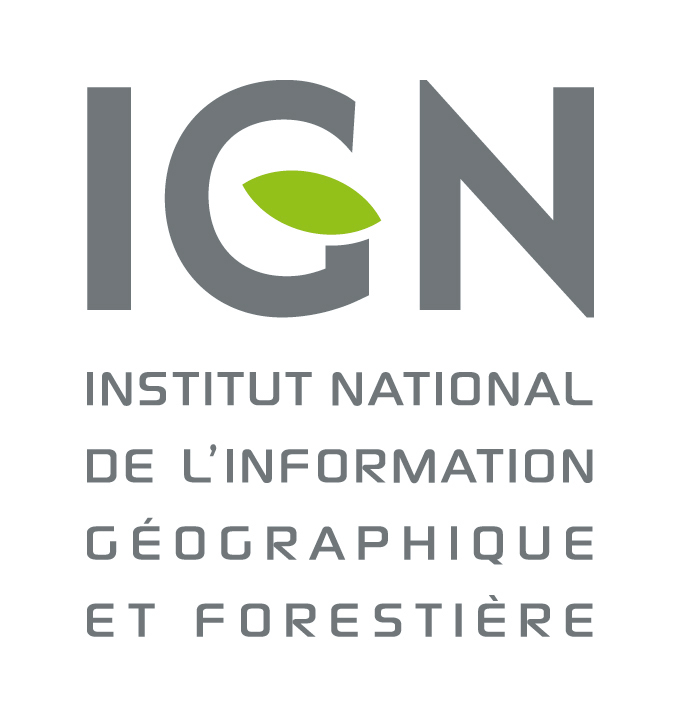 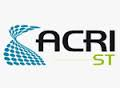 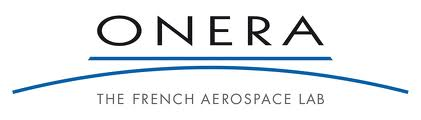 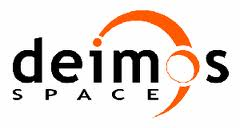 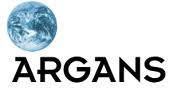 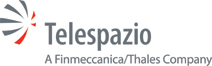 Ferran Gascon (ESA)
Enrico Cadau (ESA)
Roberto De Bonis (ESA)
Laëtitia Pessiot (CSSI)
Sébastien Clerc (ACRI-ST)
Catherine Bouzinac (CSSI)
Dimitra Touli-Lebreton (ADS)
Bruno Lafrance (CSSI)
Stéphane Massera (IGN)
Marion Neveu (TAS)
Aude Espesset (TAS)
Bahjat Alhammoud (ARGANS)
Sébastien Harasse (CSSI)
Vincent Lonjou (CNES)
Florie Languille (CNES)
Angélique Gaudel-Vacaresse (CNES)
Jean-Louis Raynaud (CNES)
Emmanuel Lourme (CNES)
Jan Jackson (ARGANS)
Dimitra Tzigkari (ARGANS)
Alejandro García-Soto (DEIMOS)
David Ros (ACRI-ST)
Françoise Viallefont (ONERA)
Jérôme Louis (Telespazio)
Vincent Debaecker (Telespazio F)
Bringfried Pflug (DLR)
Magdalena Main-Knorn (DLR)
Uwe Müller-Wilm (Telespazio D)
S2 image of a glacier
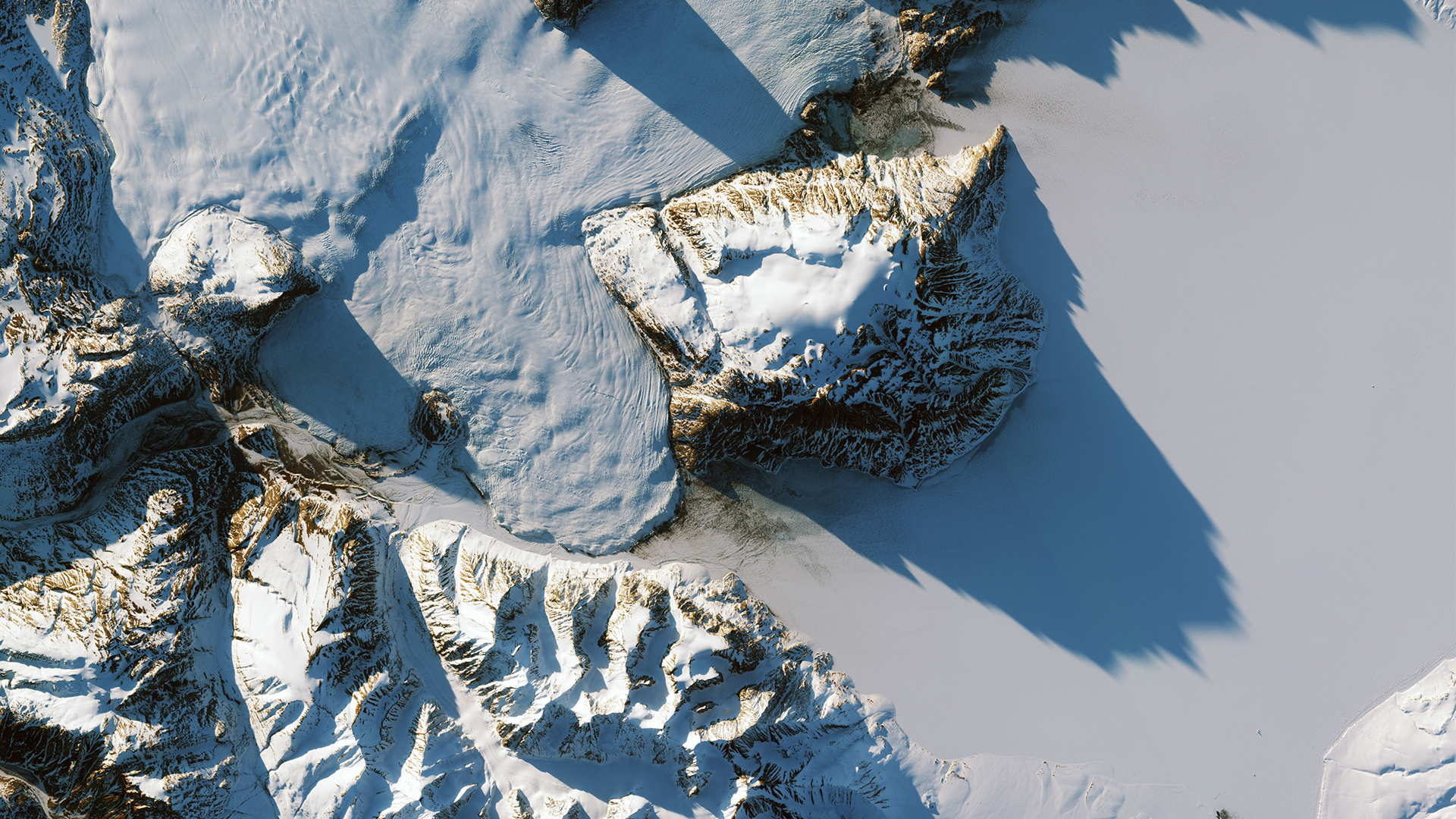 http://sentinels.copernicus.eu